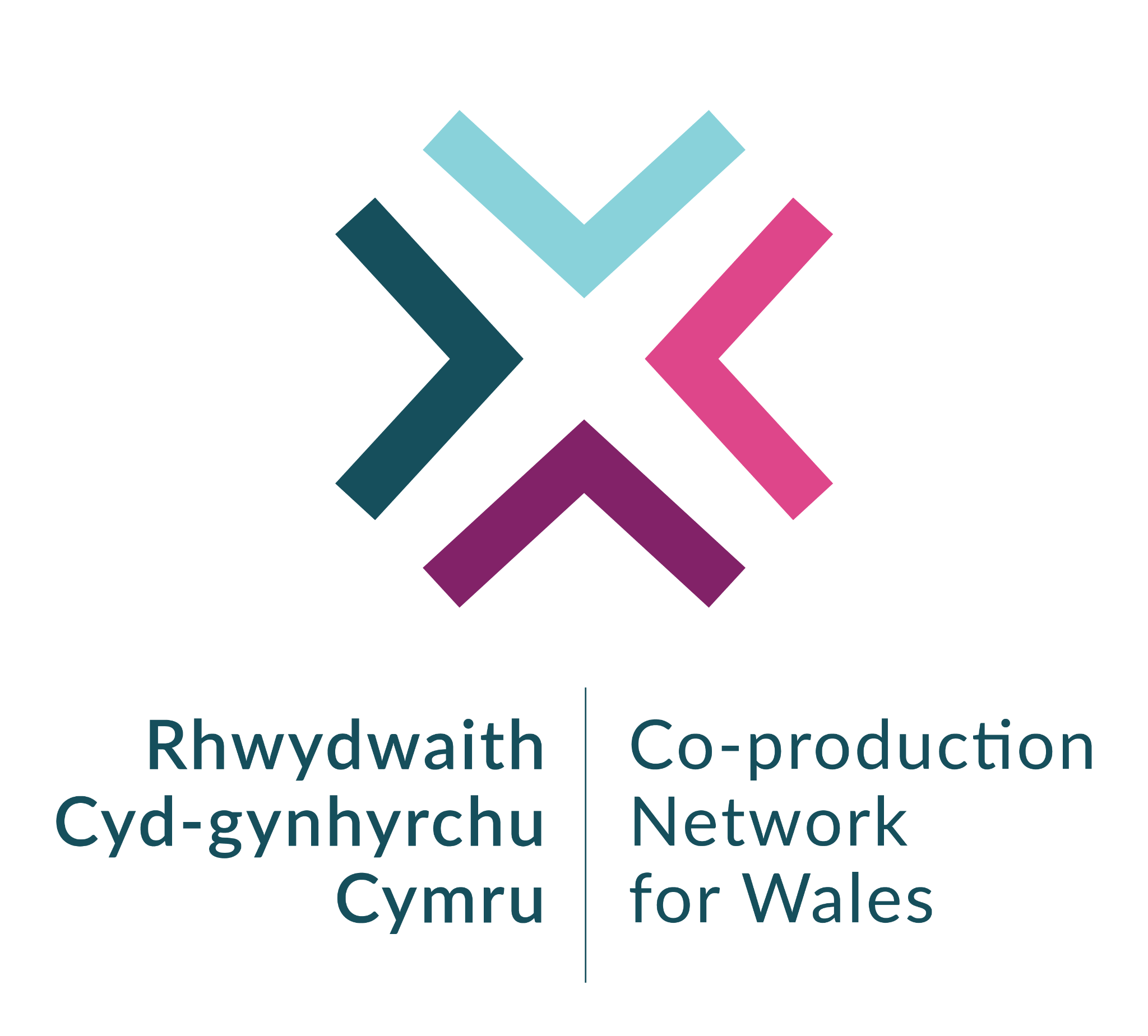 Co-production and involvement with PSBs programme: Project Dewi
Funded by the National Lottery Community Fund: Supporting Great Ideas
[Speaker Notes: It’s publicly funded through the National Lottery Community Fund: Supporting Great Ideas.]
“Public bodies should be embedding a culture of citizen and stakeholder involvement...This means having meaningful conversations with people in communities, finding out what matters to them, and reflecting their views before decisions are reached.” 

Future Generations Report, 2020
[Speaker Notes: Yes, but how?
I don’t know where to start.
Help!
It’s a whole new way of working and it’s overwhelming.

We’re here to break this down to manageable parts, to help, to show you how.

It sounds simple, but that doesn’t mean it’s easy. Our support will help move PSBs forwards in the journey and help with capability and confidence in working in a more open and reciprocal way. Investing time now means an increase in capacity later down the line.]
The structure
The whole project works with 3 clusters of PSBs in 3 different teams- North Wales, Cwm Taf and Bridgend and myself and my colleague rox are working with the West Wales cluster.  
Myself and my colleague Rox are working in West Wales- Ceredigion, Pembrokeshire and Carmarthenshire.
The aim of the project is to support practice development of involvement, moving towards full co-production. 

We are not consultants who take the work away and do it for them, instead we work with the PSBs.
[Speaker Notes: Work alongside your teams]
Examples of the work we have done in project Dewi
Supporting consultations for developing the wellbeing plan- e.g. designing and co delivering workshops. 

Helping organisations develop their relationships with each other e.g. the workshop today

Supporting the move from engagement to involvement.

Advising on creative methods for engaging seldom heard voices e.g. primary school aged children in Ceredigion 

Training and mentoring organisations in co-production values and practice
PSB Learning Network
We are keen for all of the other PSBs and their members to also benefit from project Dewi. 

As well as direct work we connect with the wider PSB network and share:
findings
experiences 
lessons learnt
Through:
fortnightly “co-production notes” (a project news bulletin)
monthly learning events for all PSB’s and their members.
To sign up to the Learning Network contact: dan@copronet.wales
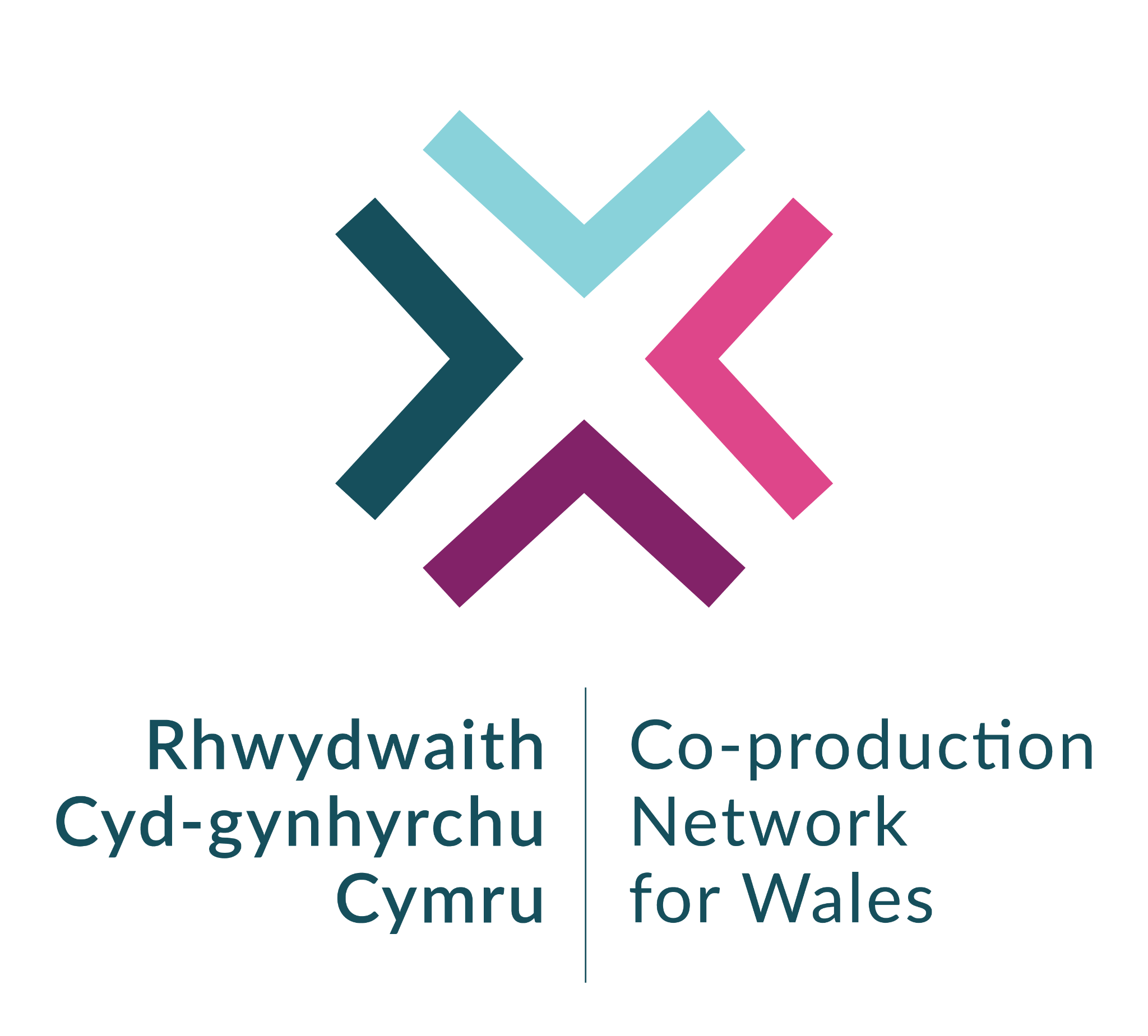 Workshop questions

What awareness should there be of the PSB and its’ work?

What stops you getting involved in consultations and discussions about what services are needed for your community?

Is there anything PSB members could do that would enable you to become more involved?

What should be the next steps that you would want to be involved in?
Vikki Butler
vikki@copronet.wales
Rox Treacy
rox@copronet.wales
@copronetwales #coproduction